মুজিব শতবর্ষ উপলক্ষে শ্রীফলতলা পাইলট মাধ্যমিক বিদ্যালয় এর বৃক্ষ রোপণ কর্মসূচীর কিছু চিত্র।
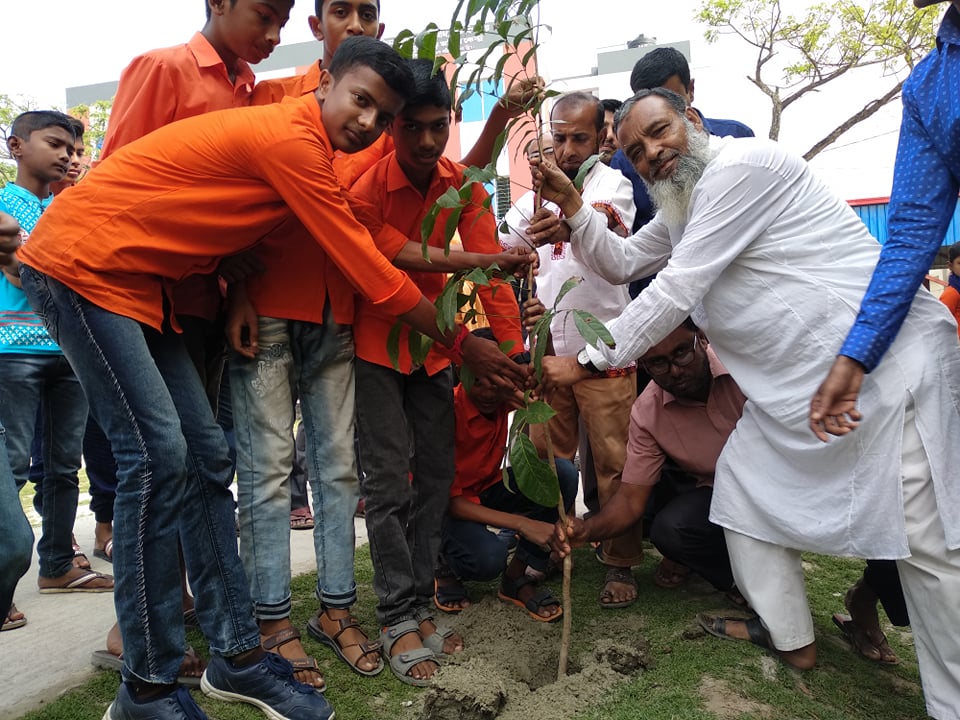 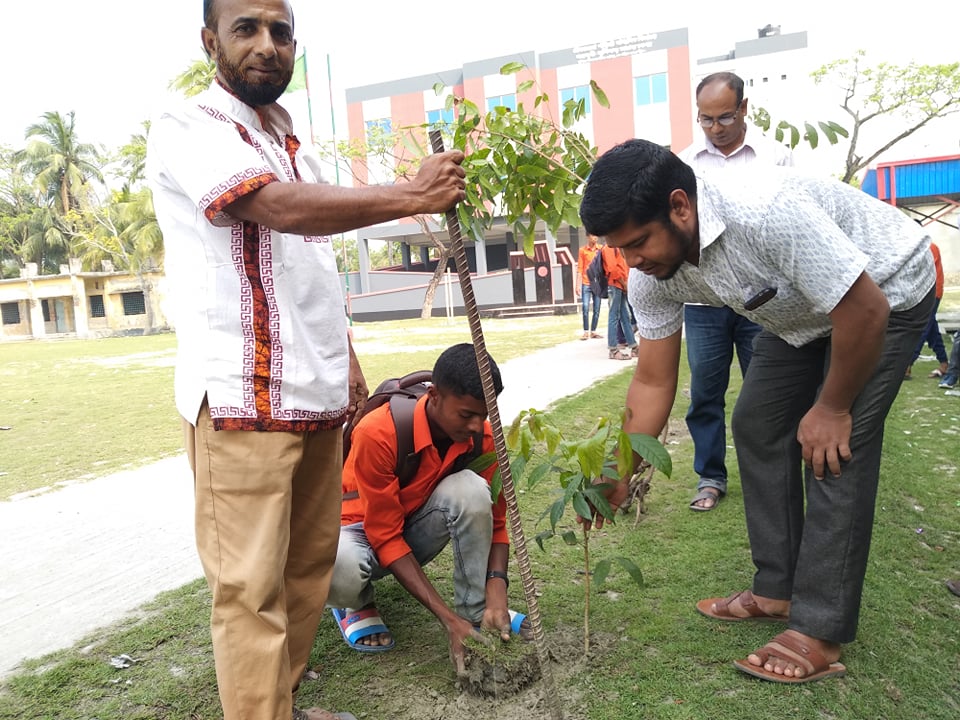 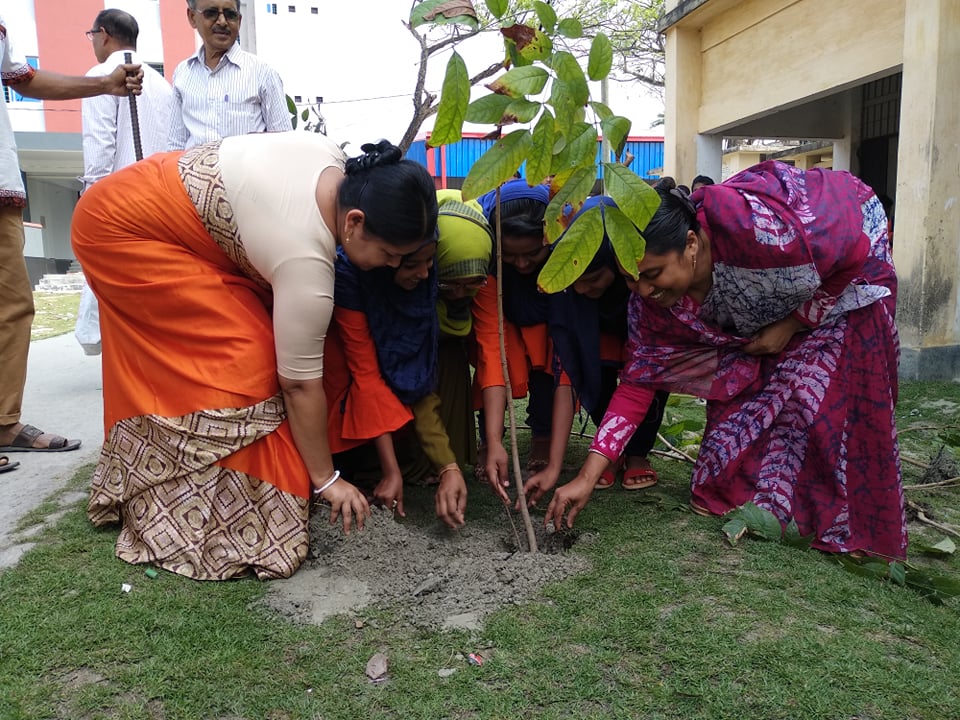 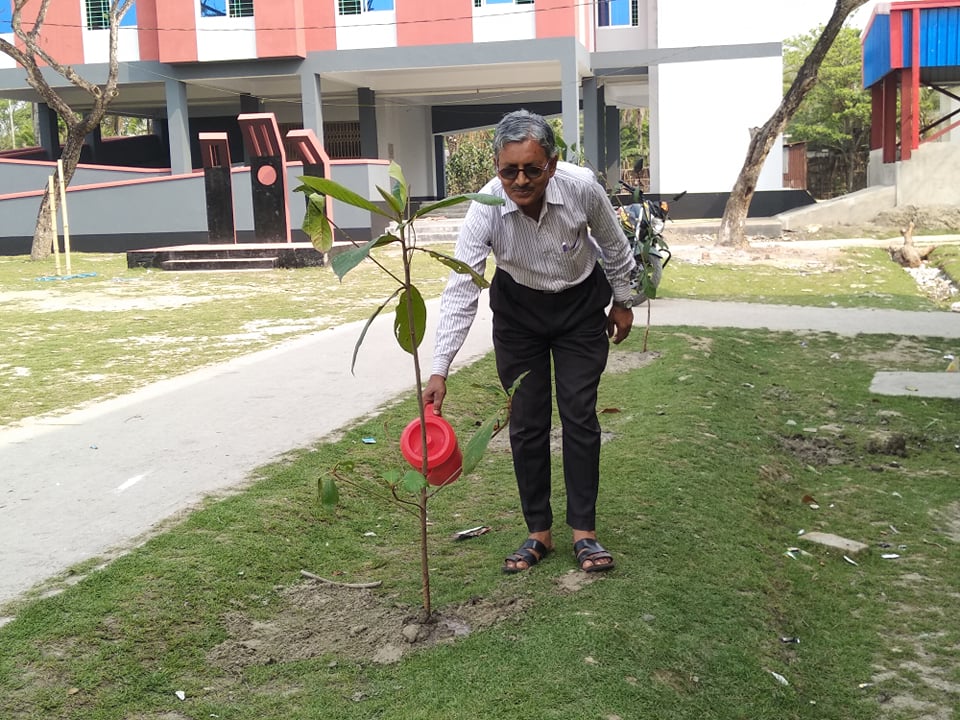